Binary Ionic Compounds
Compounds Made up of a Metal and Nonmetal
Ionic Compound
Definitions
Ionic bond- bond formed by attraction between + and - ions
Binary Ionic Compound- compound containing two elements—one a metal and one a non-metal
+
Cation
-
Anion
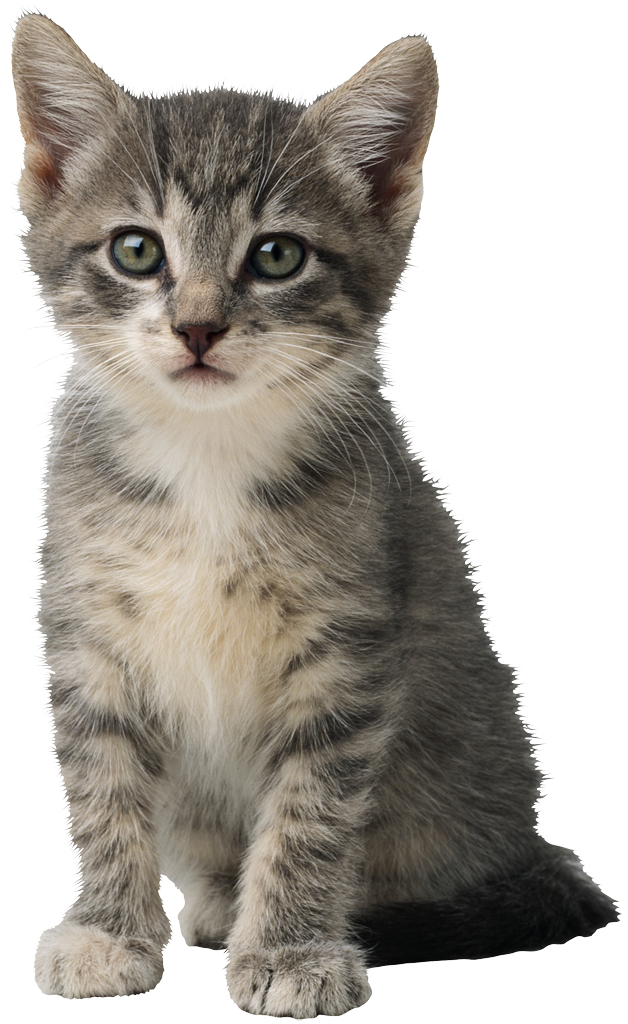 Remember -  Cations are “PAWSITIVE!
Metals & Non-Metals
Ionic Bonds are between metals & non-metals
Common Ion Charges
Since Ionic Compounds are formed from Ions let’s look at what ions elements are most likely to form!!
Naming Binary Ionic Compounds
Steps:
1) Name the cation. 
The cation (Metal) is always named first and takes the same name as the element
2) Name the anion
The anion (nonmetal) takes on an –ide ending
Example:  NaCl   
Sodium Chloride
Example #1
NaCl
Example #1
“Sodium”
Cation
NaCl
Anion
“Chlorine” becomes “Chloride”
Sodium Chloride
Example #2
CaBr2
Example #2
“Calcium”
Cation
CaBr2
Anion
“Bromine” becomes “Bromide”
Calcium Bromide
Example #3
K2O
Example #3
“Potassium”
Cation
K2O
Anion
“Oxygen” becomes “Oxide”
Potassium Oxide
Writing the Formula for a Binary Ionic Compound
To write these formulas:
Write the symbol & charge of the first element (the metal, cation)
Write the symbol & charge of the second element (the non-metal, anion)
Balance the charges of the cations and anions to have a neutral compound using subscripts
Note:  Teacher should show students how to swap drop and reduce or use lowest common multiples to balance charge.  Also: A Subscript is a fancy word for when a number is shown down and to the right of a symbol.
Example #1
Lithium fluoride
Example #1
Li+1
Cation
Lithium fluoride
Anion
F-1
LiF
Example #1
Li+1
Cation
Li+1F-1
Lithium Fluoride
+1 + -1 = 0
Anion
The compound is neutral…no subscripts are needed.
F-1
LiF
Example #2
Magnesium iodide
Example #2
Mg+2
Cation
Magnesium Iodide
Anion
I-1
Example #2
Mg+2
Cation
Mg+2I-1
Magnesium iodide
+2 + -1 = +1
Anion
Mg+2I-1I-1
I-1
+2 + -1 + -1 = 0
MgI2
The subscript “2” is used to show that 2 anions are needed.
Binary Ionic Compounds with Multivalent Metals
Multivalent Metal- metal that has more than one possibility for a cationic (positive) charge
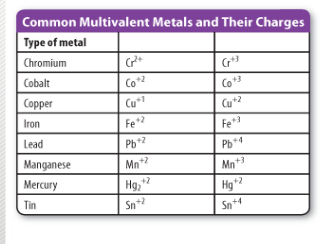 Multivalent Metals are the metals of the transition block and the metals under the stairsteps.  Generally speaking all of these have multiple charges with the rare exceptions being Al, Zn, and Ag.
Naming Multivalent Binary Compounds
We need a way to show the charge since it isn’t always the same.  To do this we will use a system that inserts a roman numeral as the charge.
To name these compounds:
Write the name of the metal element (cation).  Put parantheses after the metal name but leave them empty.
Write the name of the anion and change its ending to –ide.  
Determine the charge of the metal 
Write the charge as a roman numeral in parentheses after the metal’s name (remember – we left this blank)
Common Ion Charges
We need to review this concept before we can get the charge of the multivalent metal.
Example #1
CuCl
Example #1
“Copper”
Cation
CuCl
Anion
“Chlorine” becomes “Chloride”
Copper      Chloride
Example #1
“Copper”
Cation
Chloride has a –1 charge
CuCl
There is one Cl in the compound so the total negative charge is -1
–1 charge needs a +1 charge
or
      -1 + Cu =0   Cu must be +1
Anion
“Chlorine” becomes “Chloride”
Therefore, copper must be +1
Copper      Chloride
(I)
Example #2
Fe2O3
Example #2
“Iron”
Cation
Fe2O3
Anion
“Oxygen becomes oxide”
Iron      oxide
Example #2
“Iron”
oxide has a –2 charge
Cation
There are 3 oxide ions with a -2 charge
For a total negative charge of -6
Fe2O3
A –6 charge needs a +6 charge and there are 2 iron ions
Or  2(Fe) + 3(-2) = 0
Polyatomic 
Anion
“oxide”
Therefore, iron must be +3
Iron      oxide
(III)
Naming Multivalent Metals
To write these formulas:
Write the symbol and charge of the cation (you get the charge from the roman numeral)
Write the symbol and charge of the anion.
Balance the charges
NOTE:  The roman numerals tell the charge of the metal (cation)
Roman Numeral = The Charge!!!
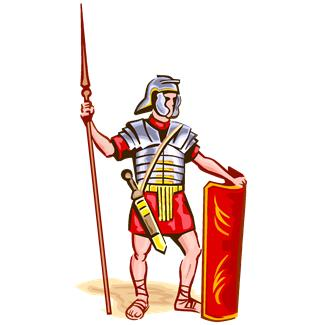 Example #1
Iron (III) sulfide
Example #1
Fe+3
Cation
Iron (III) sulfide
Anion
S-2
Example #1
Fe+3
Fe+3S2-
Cation
+3 + -2 = -1
Iron (III) Sulfide
Fe+3Fe+3S2-S2-S2-
Anion
+3 + 3 + -2 + -2 + -2 = 0
S-2
The subscript “2” and “3” are used to show the numbers of atoms needed.
Fe2S3
Example #2
Copper (II) fluoride
Example #2
Cu+2
Cation
Copper (II) fluoride
Anion
F-1
Example #2
Cu+2
Cu+2F-1
Cation
+2 + -1 = +1
Copper (II) Fluoride
Cu+2F-1F-1
Anion
+2 + -1 + -1 = 0
F-1
CuF2